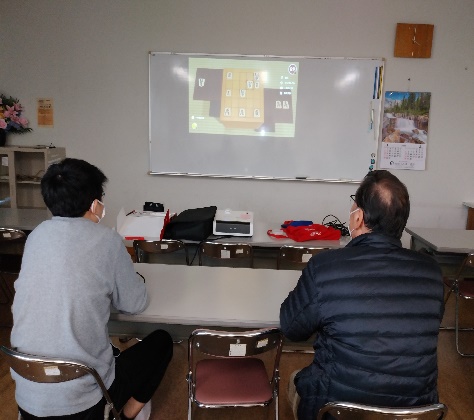 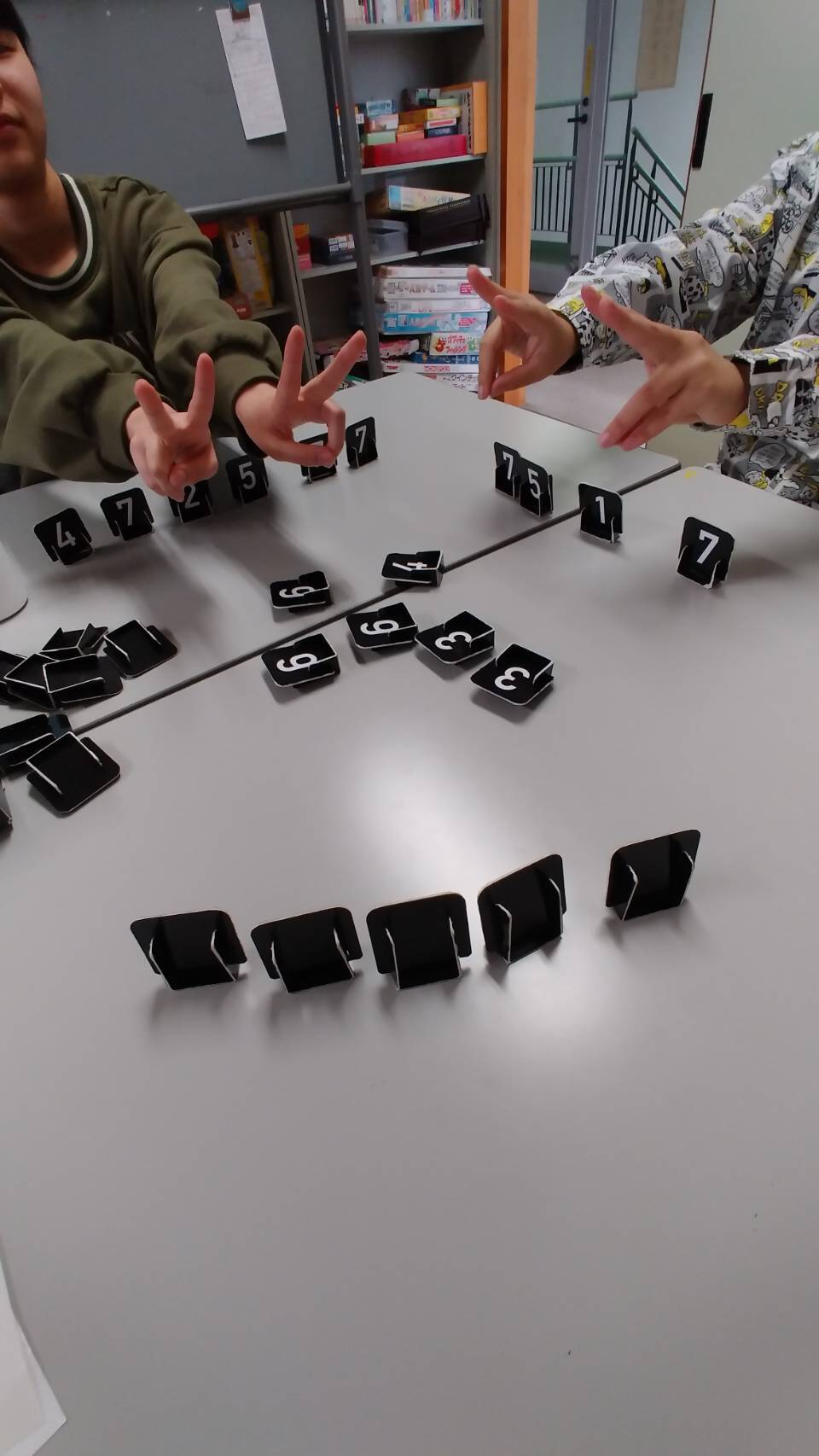 高校生世代のあなた あなたの居場所に 
ぷらっと立ち寄ってみませんか
静岡市　高校生ぷらっとサロン
検索
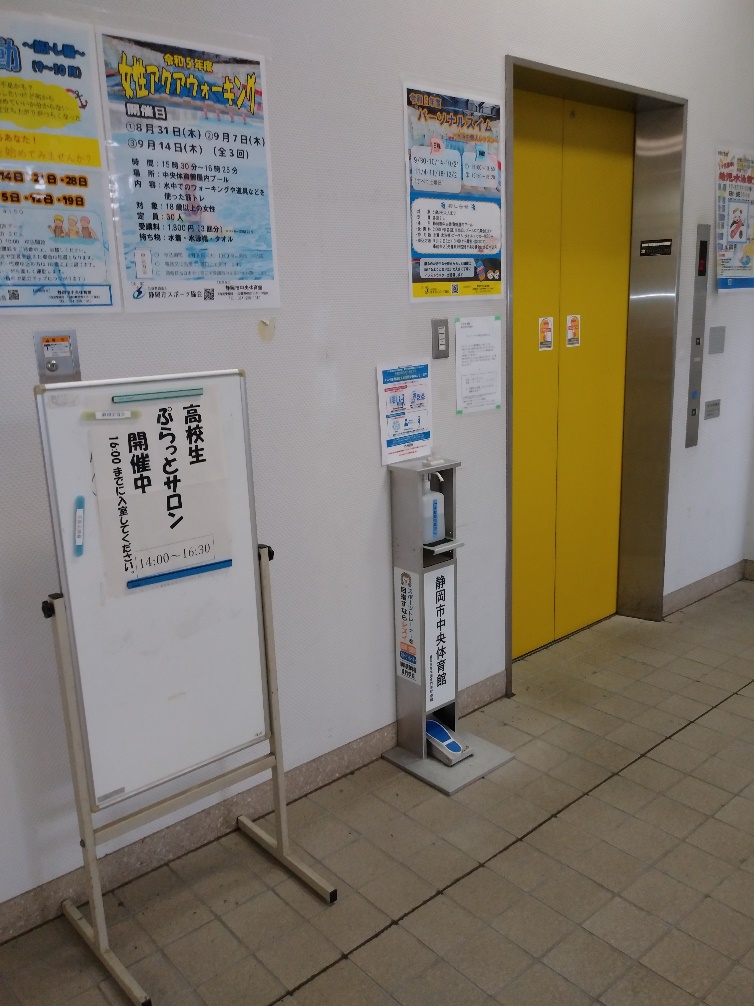 高校生ぷらっとサロン開催中
対象　　　：静岡市に住んでいるまたは静岡市の学校に通っている、
　　　　　　高校生年代の人なら誰でもＯＫ（中学校卒業～19歳位まで）

活動内容　：カードゲーム、テレビゲーム、おしゃべり、一人で勉強　etc…
　　　　　　スマホ、タブレット、持ち込みＯＫ　好きなことをして過ごそう！

日時　　　：毎週　火曜・水曜・木曜　午後２時00分～午後４時30分
　　　　　　　　　　　　　　　　　（入室の最終時刻は午後４時）
　　　　　　入退室自由　申し込み不要　当日直接会場まで
　　　　　　※令和6年度は4月23日からです。
場所　　　：①葵区駿府町２番80号　中央体育館３階　青少年研修センター
　　　　　　②駿河区南八幡町25番21号　南部生涯学習センター１階かがやく教室
　　　　　　③駿河区南八幡町３番１号　南部図書館２階　地域福祉共生センター
　　　　　　④清水区港町２丁目１番１号　キララシティ２階　はばたく教室
　　　　　　※開催日によって実施場所が異なります。詳しくはホームページ
　　　　　　または、→こちらのお知らせメール登録フォームでお知らせします　
問合せ　　　　：静岡市　子ども未来局　青少年育成課　子ども若者相談センター　
　　　　　　　　　　高校生ぷらっとサロン担当　TEL：０５４ー２２１ー１３１４
Instagramやってます
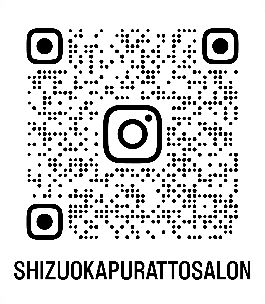 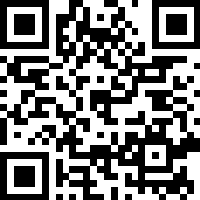 お知らせメール
登録フォーム
高校生ぷらっとサロンQ＆A
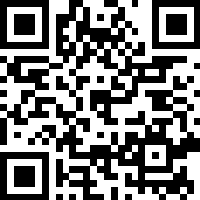